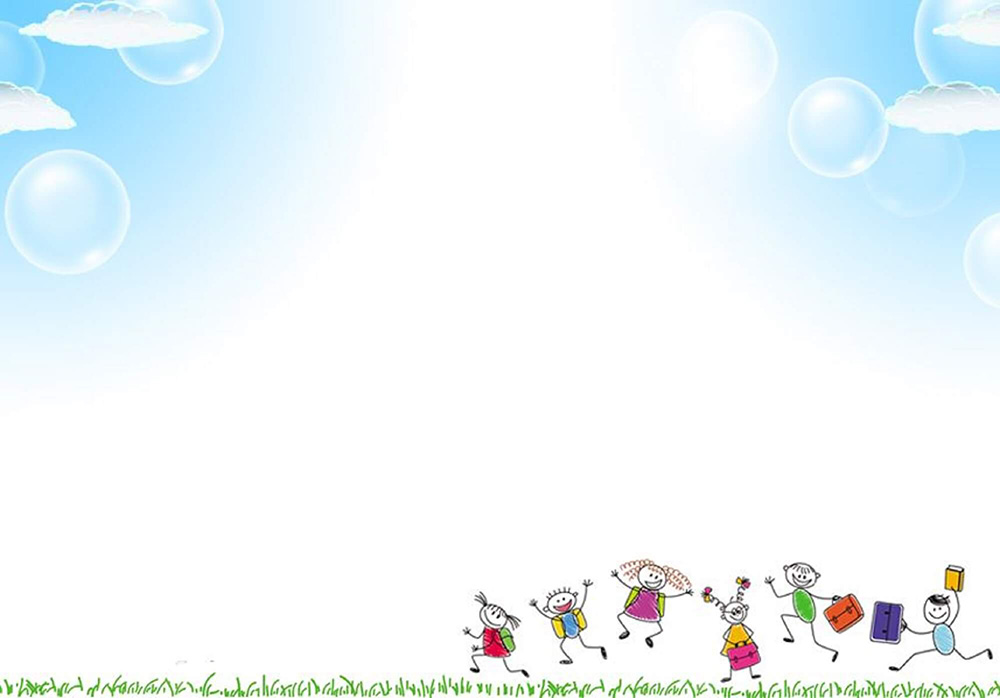 PHÒNG GD & ĐT QUẬN LONG BIÊN
TRƯỜNG MẦM NON GIA QUẤT
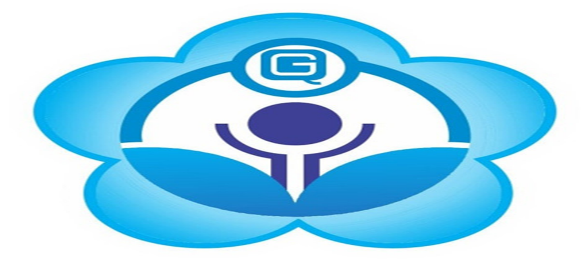 GIÁO ÁN 
LĨNH VỰC PHÁT TRIỂN VẬN ĐỘNG
ĐỀ TÀI : VĐCB :ĐI THEO HIỆU LỆNH
TCVĐ: BÓNG TRÒN TO 
LỨA TUỔI : NHÀ TRẺ (24-36 THÁNG )
NĂM HỌC 2024-2025
1. Ổn định tổ chức
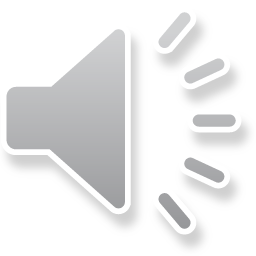 2.Phương pháp , hình thức tổ chức
Khởi động
Bài tập phát triển chung
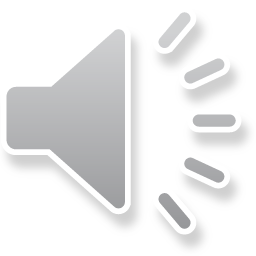 VĐCB :ĐI THEO HIỆU LỆNH
Lần 1: Cô làm mẫu không giải thích 
Lần 2: Cô vừa làm vừa phân tích động tác 
Lần 3: Cá nhân , tổ nhóm
TRÒ CHƠI : “BÓNG TRÒN TO  ”
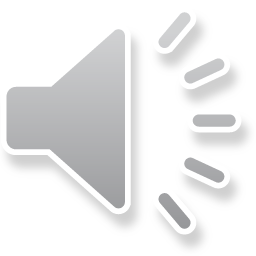 Hồi tĩnh